CİLT KANSERLERİNDE RADYOTERAPİ
GİRİŞ
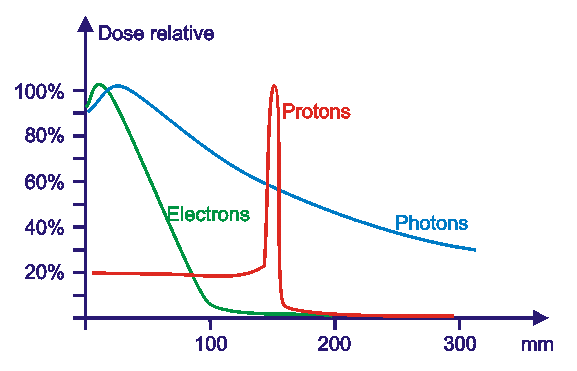 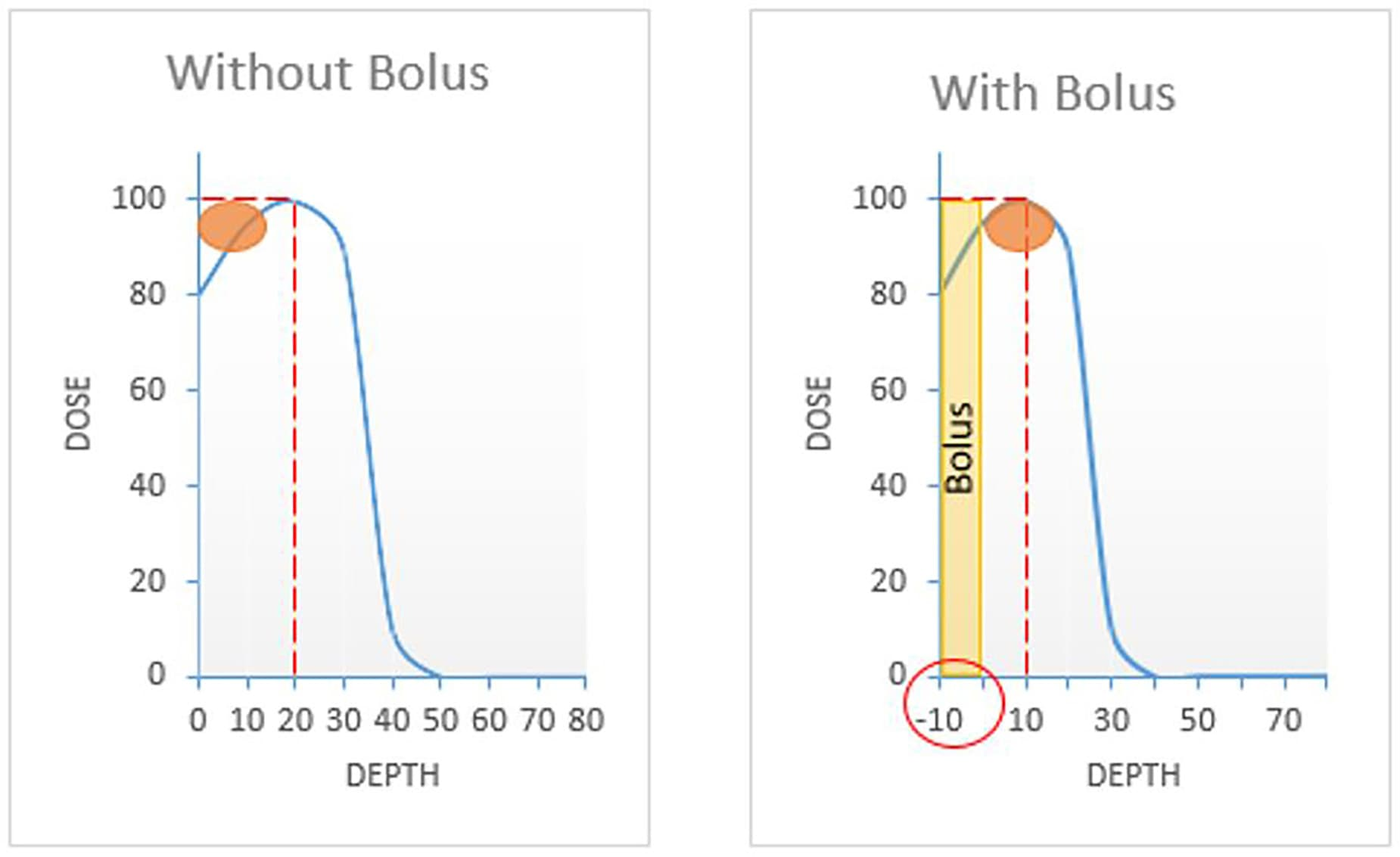 RADYOTERAPİ TEKNİKLERİ
2 BOYUTLU RADYOTERAPİ
3 BOYUTLU RADYOTERAPİ
YOĞUNLUK AYARLI RADYOTERAPİ(IMRT)
HACİMSEL AYARLI RADYOTERAPİ(VMAT)
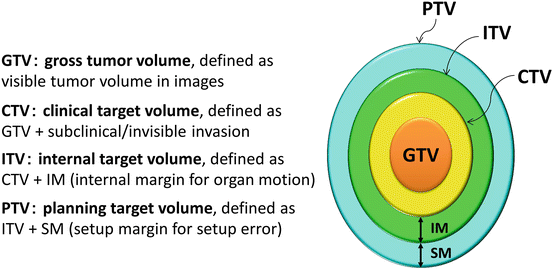 H. Arimura et al
CİLT KANSERLERİ
Yassı hücreli karsinom
Bazal hücreli karsinom 
Melanom
Nadir tümörler
CİLT KANSERLERİ
Öncelikle mümkünse cerrahi olarak çıkarılmaktadır
Lenf nodlarına veya kemik-organlara metastaz görülebilir.
60-70Gy/30-35 frk
50-55Gy/17-20 frk
Farklı doz şemaları mevcut.
Yüzeyel tümörlerde dozun derin dokulara ulaşmaması için özellikle elektron RT tercih edilmektedir.
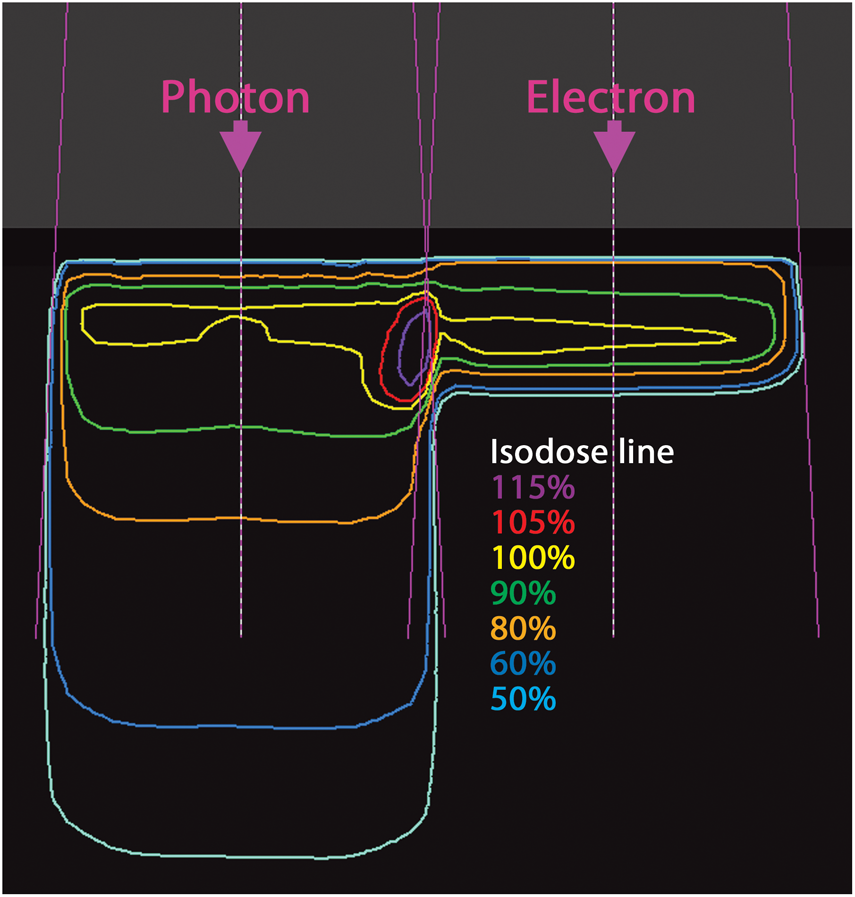 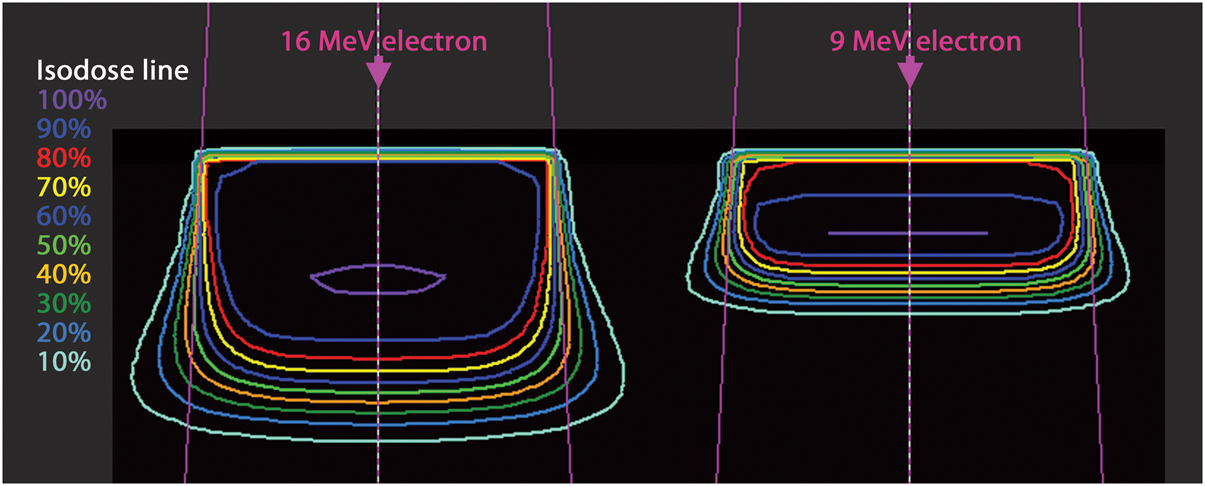 Handbook of Treatment Planning in Radiation Oncology Third Edition
ELEKTRON RADYOTERAPİSİ
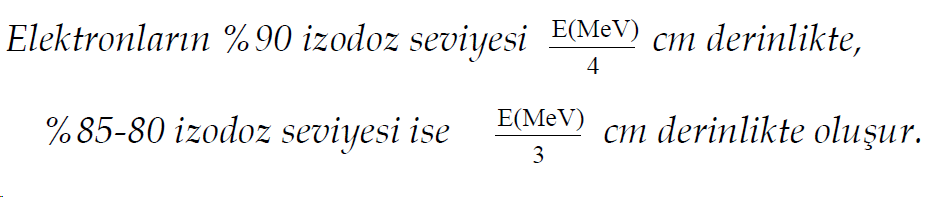 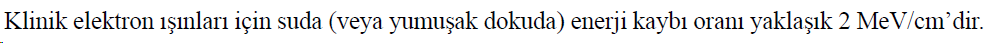